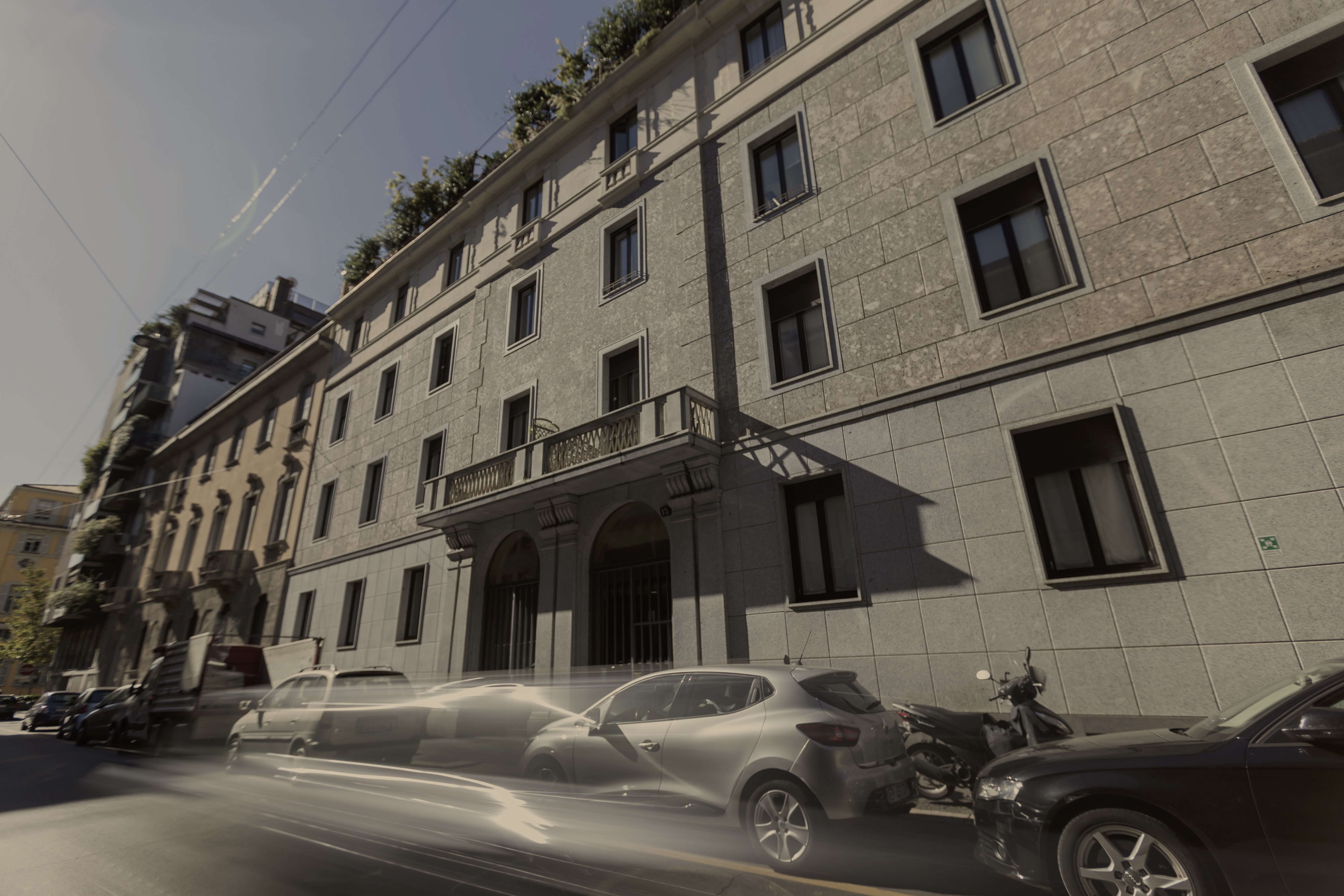 MICAR E FINANZIARIA 2023
«I rischi penali connessi alla detenzione non 
dichiarata di cripto-attività»

			Avv. Fabio Cagnola
INDICE DEGLI ARGOMENTI
LEGGE DI BILANCIO 2023 E REGOLAMENTO MICA
PROFILI PENALI DELL’INTERVENTO FISCALE
ART. 4 D.LGS. N. 74/2000 
ART. 5 D.LGS N. 74/2000
ART. 13 CO. 2 D.LGS. N. 74/2000
APPLICABILITA’ DELLA NORMA
ULTERIORI PROFILI PENALI
2
LEGGE DI BILANCIO 2023 Regolamento mica
Sono stati effettuati due interventi in tema di regolamentazione fiscale della detenzione di cripto-attività:
Legge di Bilancio 2023: prende in considerazione le plusvalenze realizzate mediante operazioni aventi ad oggetto le cripto-attività, le quali si considereranno imponibili in capo ad una serie di soggetti, tra cui le persone fisiche e gli enti non commerciali.
Regolamento MiCa: il Market in Crypto Assets Regulation, pubblicato nella Gazzetta Ufficiale dell’Unione Europea, si pone l’obiettivo di garantire stabilità e uniformità in relazione alle regole applicabili, all’interno dell’UE, ai servizi connessi alle cripto-attività, disciplinando una serie di requisiti per gli emittenti e adottando disposizioni volte a prevenire i rischi di abusi di mercato mediante indebita circolazione di informazioni privilegiate legate alle cripto-valute.
3
PROFILI PENALI DELL’Intervento fiscale
L’introduzione delle nuove disposizioni offre alcuni spunti di riflessione in chiave penalistica, relativi ai rischi derivanti dalla detenzione e dall’utilizzo di cripto-attività, con particolare attenzione alle operazioni produttive di reddito per i relativi detentori. 
L’inclusione delle cripto-attività nell’ambito del quadro impositivo dei redditi delle persone fisiche, apre infatti la strada alla potenziale configurabilità di reati tributari connessi alla detenzione non dichiarata di cripto-valute, così come anche all’omessa dichiarazione dei redditi derivanti dall’esecuzione di operazioni concernenti le cripto-monete.
La nuova Legge di Bilancio ha previsto una forma di sanatoria di tipo fiscale per le cripto-attività non dichiarate, senza prevedere esplicitamente un corrispondente «scudo penale» per le posizioni dei relativi contribuenti. Rimane quindi astrattamente configurabile il rischio di integrazione dei reati di cui agli artt. 4 e 5 D.lgs. n. 74/2000.
4
Art. 4 d. lgs. N. 74/2000
Comma 1: «[...]  è punito [...] chiunque, al fine di evadere le imposte sui redditi o sul valore aggiunto, indica in una delle dichiarazioni annuali relative a dette imposte elementi attivi per un ammontare inferiore a quello effettivo od elementi passivi inesistenti, quando, congiuntamente:
l'imposta evasa è superiore, con riferimento a taluna delle singole imposte, a euro 100.000;
l'ammontare complessivo degli elementi attivi sottratti all'imposizione, anche mediante indicazione di elementi passivi inesistenti, è superiore al dieci per cento dell'ammontare complessivo degli elementi attivi indicati in dichiarazione, o, comunque, è superiore a euro due milioni.»
Comma 1-bis: «Ai fini dell'applicazione della disposizione del comma 1, non si tiene conto della non corretta classificazione, della valutazione di elementi attivi o passivi oggettivamente esistenti, rispetto ai quali i criteri concretamente applicati sono stati comunque indicati nel bilancio ovvero in altra documentazione rilevante ai fini fiscali, della violazione dei criteri di determinazione dell'esercizio di competenza, della non inerenza, della non deducibilità di elementi passivi reali.»
Comma 1-ter: «Fuori dei casi di cui al comma 1-bis, non danno luogo a fatti punibili le valutazioni che complessivamente considerate, differiscono in misura inferiore al 10 per cento da quelle corrette. Degli importi compresi in tale percentuale non si tiene conto nella verifica del superamento delle soglie di punibilità previste dal comma 1, lettere a) e b).»
5
SCENARIO IPOTIZZABILE
Lo scenario ipotizzabile in materia di dichiarazione infedele ex art. 4 D.lgs. n. 74/2000 è quello della presentazione di una dichiarazione IRPEF da parte di un soggetto che, nei periodi di imposta precedenti al 2022, abbia già dichiarato reddito in Italia senza indicare quello derivante dalla detenzione di cripto-attività.
6
Art. 5 d.lgs. N. 74/2000
Comma 1: «È punito con la reclusione da due a cinque anni chiunque al fine di evadere le imposte sui redditi o sul valore aggiunto, non presenta, essendovi obbligato, una delle dichiarazioni relative a dette imposte, quando l'imposta evasa è superiore, con riferimento a taluna delle singole imposte ad euro cinquantamila.»
Comma 1-bis: «È punito con la reclusione da due a cinque anni chiunque non presenta, essendovi obbligato, la dichiarazione di sostituto d'imposta, quando l'ammontare delle ritenute non versate è superiore ad euro cinquantamila.»
Comma 2: «Ai fini della disposizione prevista dai commi 1 e 1-bis non si considera omessa la dichiarazione presentata entro novanta giorni dalla scadenza del termine o non sottoscritta o non redatta su uno stampato conforme al modello prescritto.»
7
SCENARIO IPOTIZZABILE
Lo scenario ipotizzabile in materia di omessa dichiarazione ex art. 5 D.lgs. n. 74/2000 è quello di un soggetto che, non avendo mai dichiarato reddito in Italia, aderisce alla disclosure prevista dalla nuova Legge di Bilancio, indicando quindi l’esistenza di redditi derivanti dalla detenzione di cripto-attività.
8
Art. 13 d.lgs n. 74/2000
Comma 2: «I reati di cui agli articoli 2, 3, 4 e 5 non sono punibili se i debiti tributari, comprese sanzioni e interessi, sono stati estinti mediante integrale pagamento degli importi dovuti, a seguito del ravvedimento operoso o della presentazione della dichiarazione omessa entro il termine di presentazione della dichiarazione relativa al periodo d'imposta successivo, sempreché il ravvedimento o la presentazione siano intervenuti prima che l'autore del reato abbia avuto formale conoscenza di accessi, ispezioni, verifiche o dell'inizio di qualunque attività di accertamento amministrativo o di procedimenti penali.»
9
APPLICABILITA’ DELLA NORMA
Nello specifico, per le due fattispecie menzionate, la regolarizzazione è consentita per gli anni fiscali antecedenti con differenti limiti temporali.
Per quanto concerne il reato di cui all’art. 4, infatti, la sanatoria potrebbe retroagire agli anni fiscali precedenti, secondo l’orientamento maggioritario.
Nel caso di omessa dichiarazione, invece, la regolarizzazione e la conseguente non punibilità incontrerebbero il limite temporale nel termine di presentazione della dichiarazione relativa al periodo di imposta successivo a quello oggetto di contestazione.
Non si ritiene allo stato esistete una forma di frizione o incompatibilità tra il limite dettato dalla «formale conoscenza» e l’attivazione di interlocuzioni con le autorità fiscali relativamente all’accesso alla sanatoria disciplinata dalla Legge di Bilancio 2023.
10
ULTERIORI PROFILI PENALI
La giurisprudenza di legittimità ha definito la criptovaluta come strumento finanziario e prodotto finanziario, mentre il Regolamento MiCa ha esplicitamente tracciato il proprio perimetro applicativo lasciando fuori le attività qualificabili come strumenti finanziari.
Quali potrebbero essere quindi gli scenari possibili sul piano dell’abusivismo finanziario ex art. 166 TUF a fronte dell’entrata in vigore del regolamento?
11
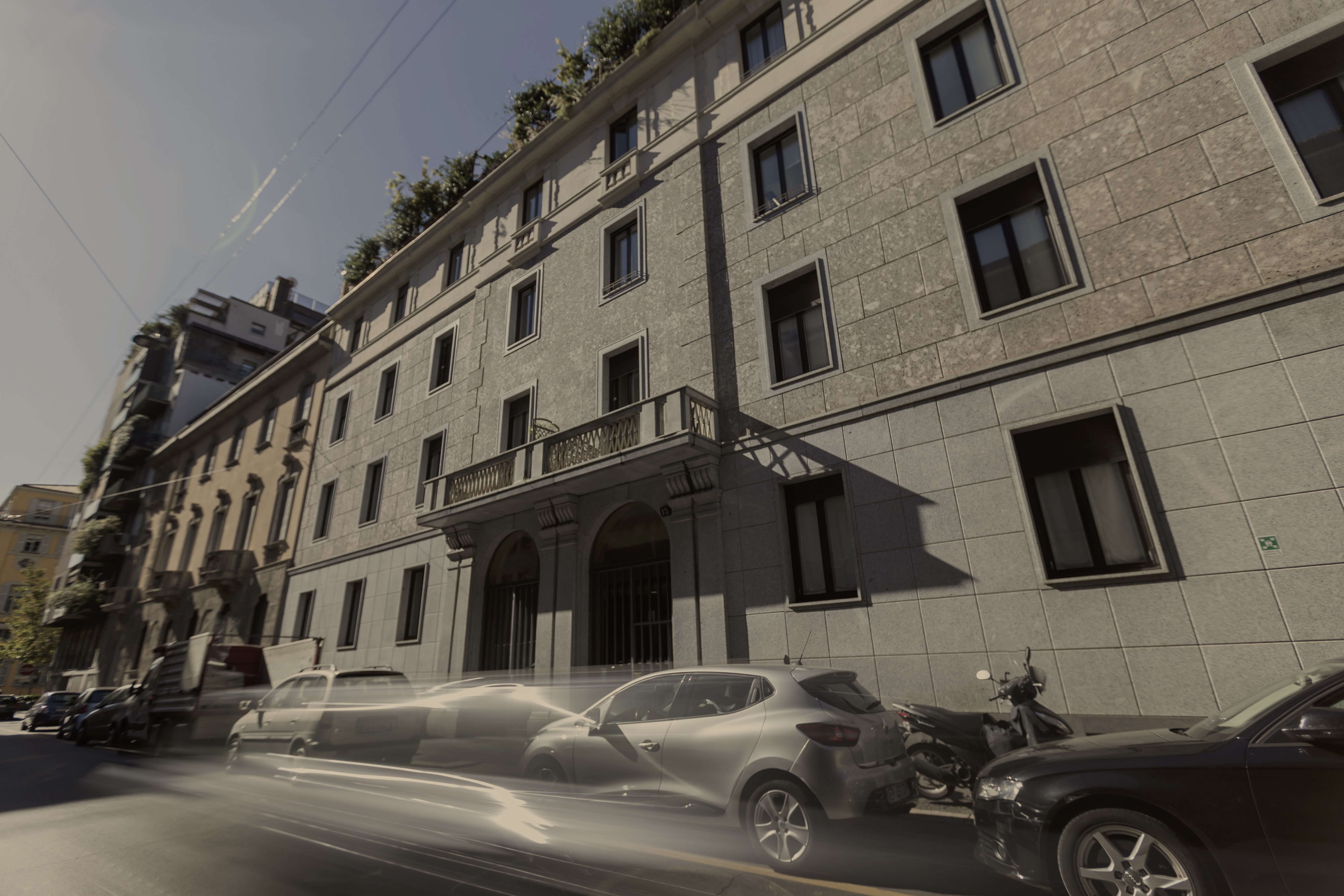 Avv. Fabio Cagnola